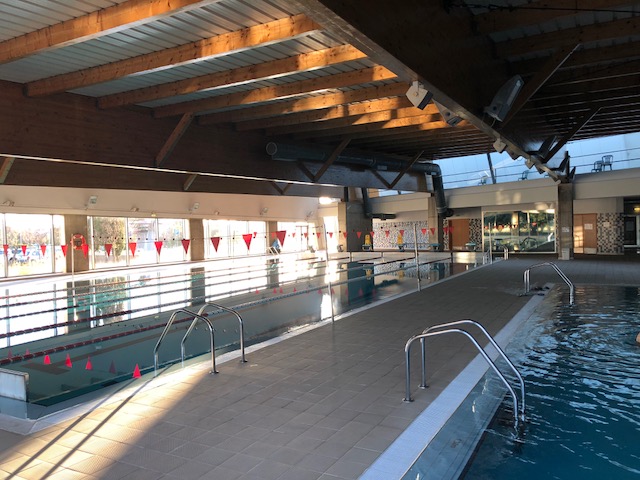 I Aquatlo Segmentado do Bike Clube S. Brás
Sábado, 10 de Fevereiro de 2018, 14:00h
Circuito Jovem do Algarve – 1ª etapa
NATAÇÃO
ZONA DE CADEIRAS PARA ESPERAR PARA CHAMADA                  4 Cadeiras por pista, aos pares
Linha de partida (dentro de água)
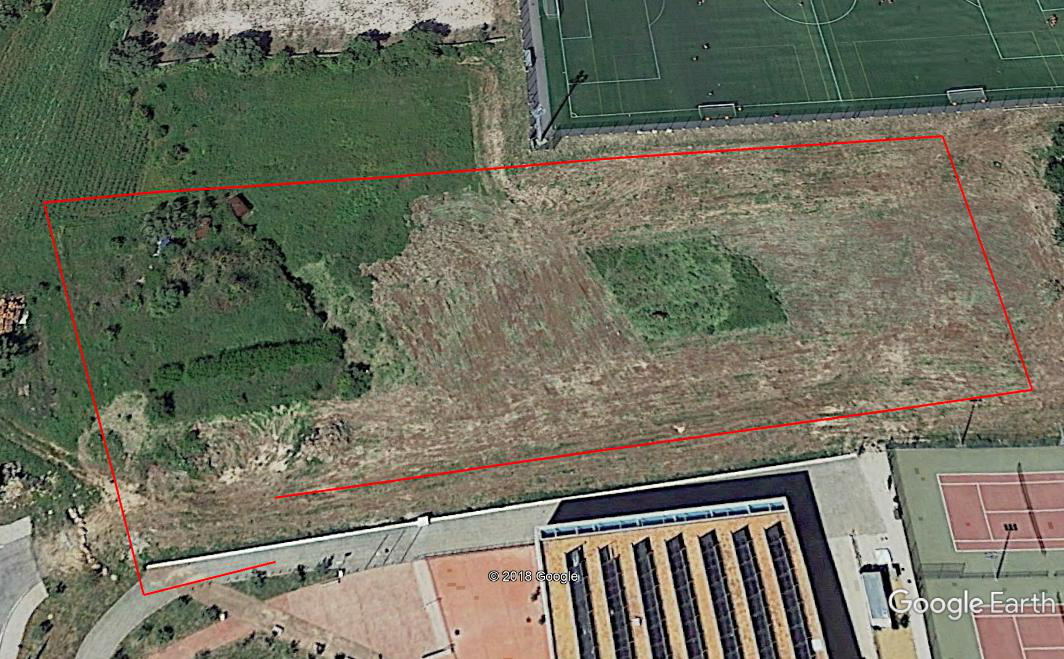 I Aquatlo Segmentado do Bike Clube S. Brás
Sábado, 10 de Fevereiro de 2018
Circuito Jovem do Algarve – 1ª etapa
CORRIDA 400m
Sentido da corrida
Piscina
I Aquatlo Segmentado do Bike Clube S. Brás
Sábado, 10 de Fevereiro de 2018
Circuito Jovem do Algarve – 1ª etapa
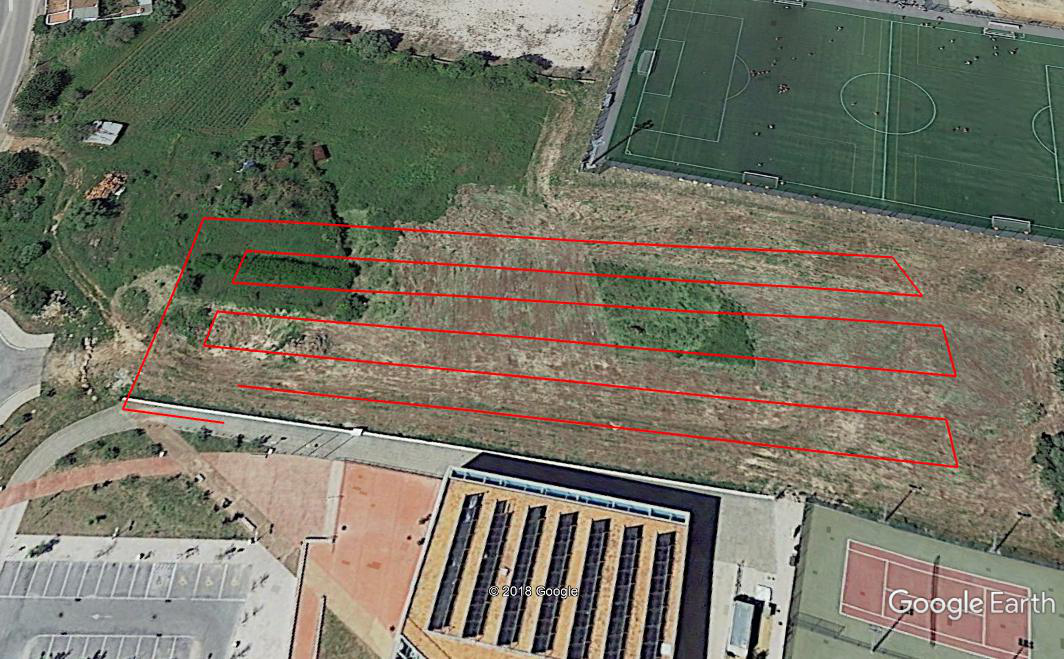 CORRIDA 800m
Sentido da corrida
Piscina
I Aquatlo Segmentado do Bike Clube S. Brás
Sábado, 10 de Fevereiro de 2018
Circuito Jovem do Algarve – 1ª etapa
CORRIDA 1200m
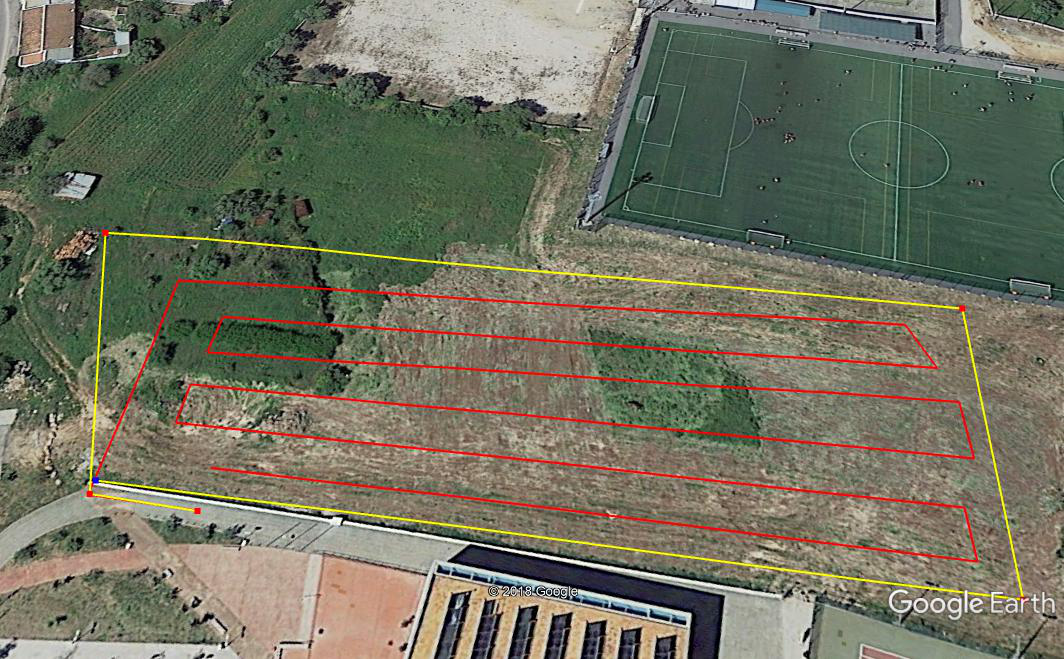 Sentido da corrida
Piscina
I Aquatlo Segmentado do Bike Clube S. Brás
Sábado, 10 de Fevereiro de 2018
Circuito Jovem do Algarve – 1ª etapa
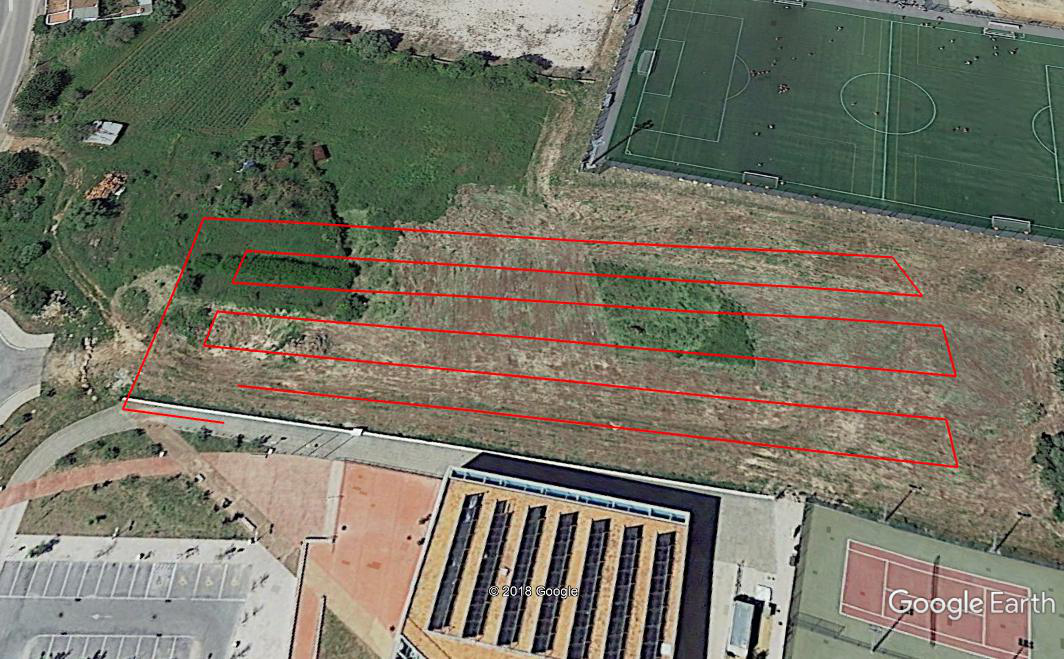 CORRIDA 1600m
Sentido da corrida
Piscina